Nursing Home Updates
Tonoah Hampton MSN, RN
Supervisory Nurse Consultant
October 5, 2018
Nursing Home Updates
Current Status of Long Term Care Survey Process
Training, Resources, and Highlights
Nursing Home Compare
Payroll-Based Journal
10/5/18
2
Nursing Home Updates
New Long Term Care Survey Process (LTCSP)
Began November 28, 2017 (included Phases 1 and 2 requirements)

Lessons learned from the Quality Indicator Survey (QIS) processes
Best practices and opportunities for improvement
Identified slightly different quality of care/ quality of life issues
Flexibility vs. prescriptiveness

Integrate finalized Requirement for Participation
10/05/2018
3
Nursing Home Updates
Interpretive guidelines (IG)
Revised format with consistent section (e.g., Key elements of Non-compliance)
Revisions for Phase 1 and 2 tags, and some existing tags, where improvements were needed
10/05/2018
4
Nursing Home Updates
Provider training
10/05/2018
5
Nursing Home Updates
Provider training
Training available through Integrated Surveyor Training Website (ISTW)
Specific provider training
Survey documents
Entrance worksheet
Facility Matrix
Procedure guide
10/05/2018
6
Nursing Home Updates
Entrance conference form
10/05/2018
7
Nursing Home Updates
Facility Matrix
10/05/2018
8
Nursing Home Updates
F-tags
10/05/2018
9
Nursing Home Updates
Provider training
https://www.cms.gov/Medicare/Provider-Enrollment-and-Certification/GuidanceforLawsAndRegulations/Nursing-Homes.html
10/05/2018
10
Nursing Home Updates
Top 10 deficiencies
10/05/2018
11
Nursing Home Updates
Washington DC Top 10 deficiencies FY18
F684- Quality of Care
F584- Safe/Clean/Comfortable/ Homelike Environment
F656- Develop/Implement Comprehensive Care Plan
F689- Accidents & Supervision
F657- Care Plan Timing and Revision
F812- Food Procurement/Storage
F641- Accuracy of Assessments
F856- QAPI Program/Plan
F860- Infection Prevention
F660- Discharge Planning & Process
10/05/2018
12
Nursing Home Updates
Infection prevention and control
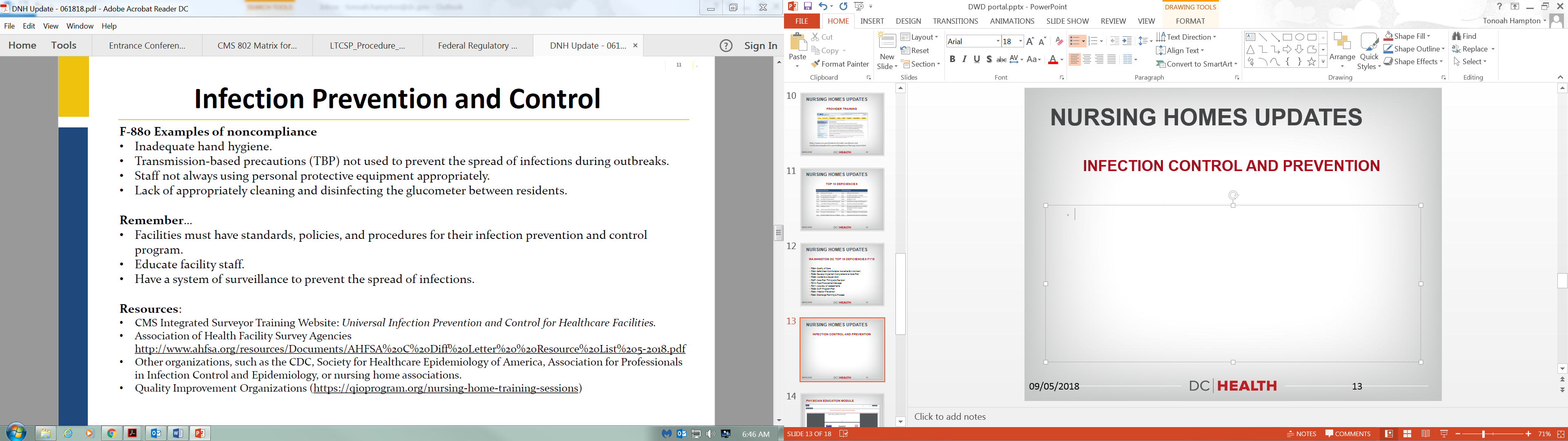 10/05/2108
13
Nursing Home Updates
Care Planning
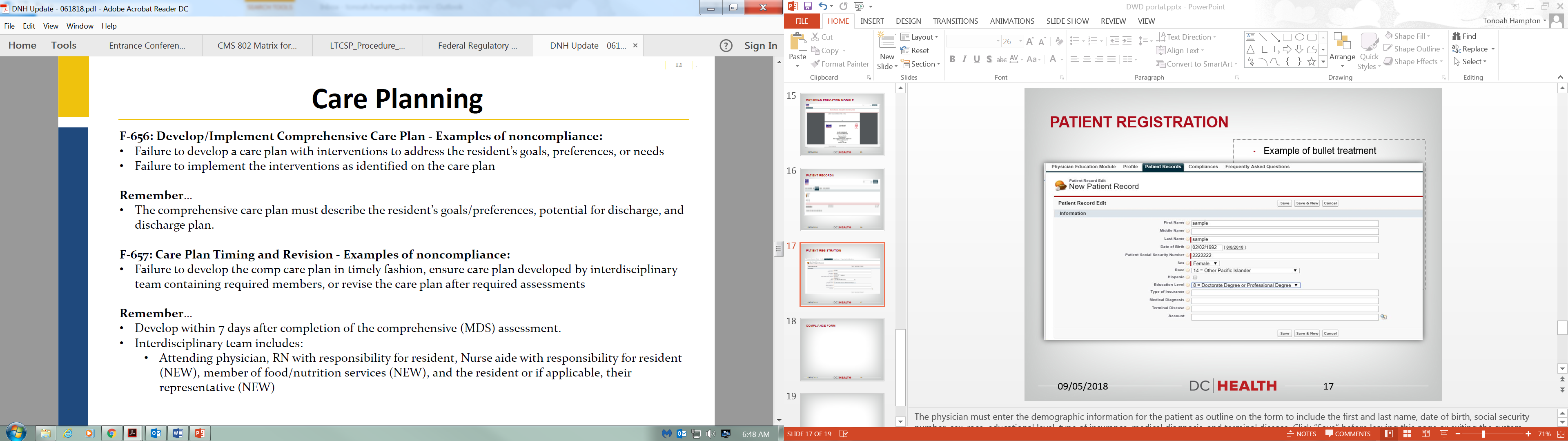 10/05/2018
14
Nursing Home Updates
Phase 2 requirements
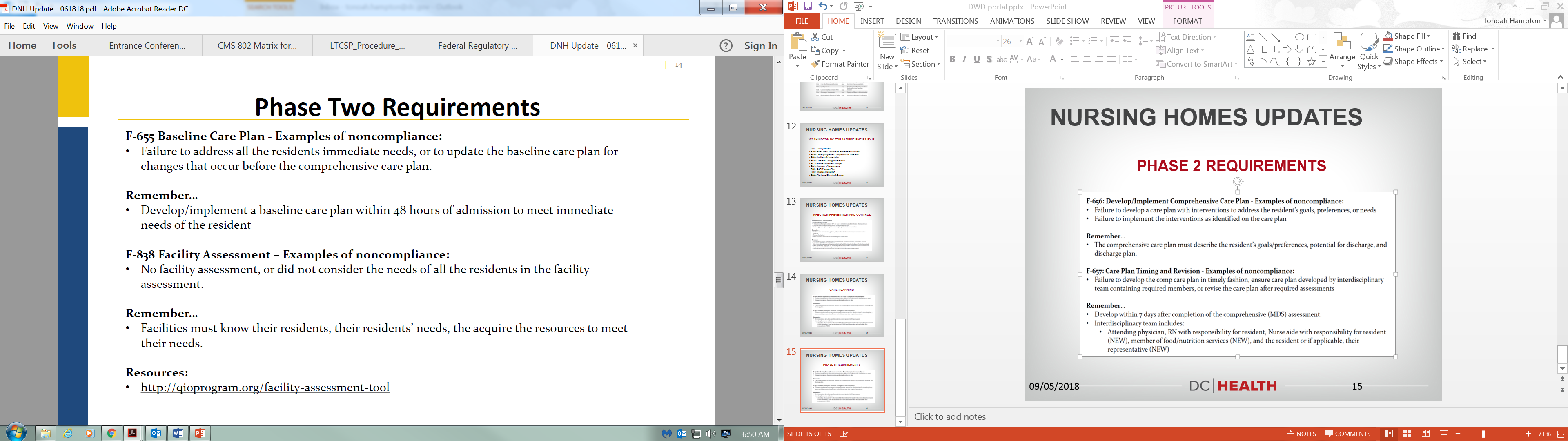 10/05/2018
15
Nursing Home Updates
Nursing home compare
Health Inspection domain “freeze”
“Apples to Apples” comparison
• Surveys conducted using the new survey process not in health
inspection rating
• 3rd (oldest) cycle of surveys dropped
• Transparency and user-friendliness to consumers
•Number of deficiencies
•Highest level of scope and severity
10/05/2018
16
Nursing Home Updates
Payroll-based journal
Integrated into Nursing Home Compare website and Five-Star Quality Rating System:

Risk adjustment changed from RUG III to RUG IV
No submission = 1 star staffing rating
On-going audits
Nursing data posted publicly
10/05/2018
17
Nursing Home Updates
Payroll-based journal
Staffing portion of CMS-671 form discontinued effective June 1, 2018.

Remember…
 Exclude meal-times
Complete minimum data set (MDS) assessments timely
Allocate shared staff appropriately
10/05/2018
18
Nursing Home Updates
Recent Changes
Revisions to the RAI Manual effective October 1, 2018
Sections impacted GG, I, J, N
Clarification provided for Section Q

Skilled Nursing Facility (SNF) Quality Reporting Program (QRP)- launched October 1, 2018
10/05/2018
19
Nursing Home Updates
Contact Information
Tonoah Hampton MSN, RN
Supervisory Nurse Consultant
Health Regulations and Licensing Administration
202-442-8536 (office)
202-306-9684 (cell)
Tonoah.Hampton@dc.gov
10/05/2018
20